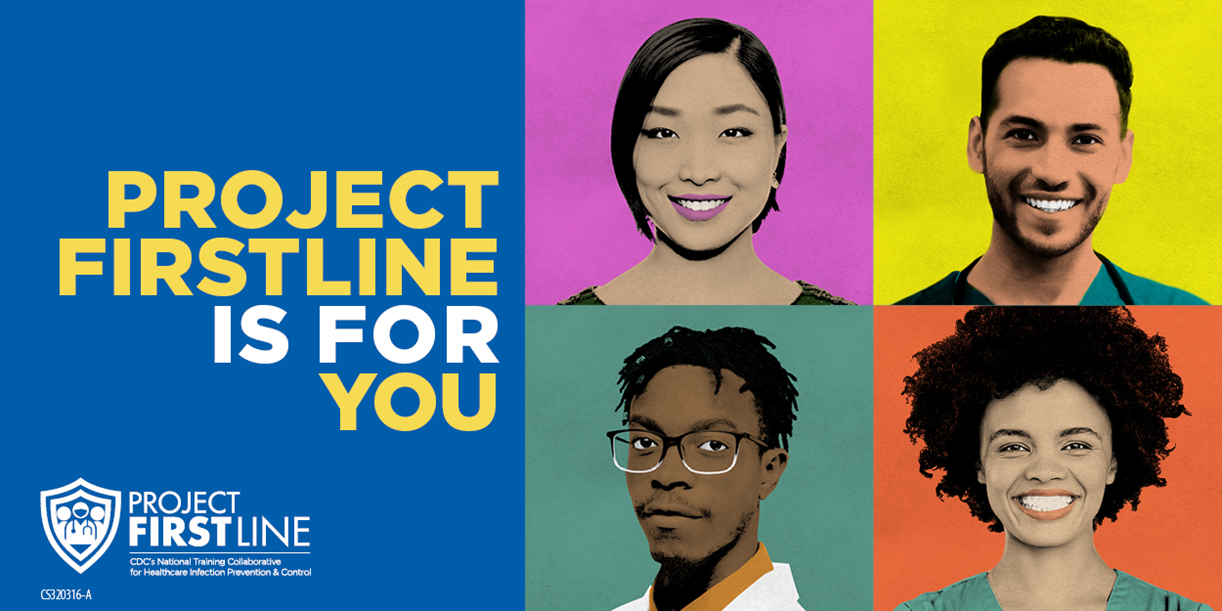 EL PROYECTOFIRSTLINEES PARAUSTED
Tema 2: Microbiología básica y fisiopatología del COVID-19, parte 1
[Fecha de la capacitación]
Tema 2: La ciencia básica de los virus 
[Fecha de la capacitación]
[Speaker Notes: Los participantes inician la sesión y se acomodan.]
Programa:
Introducción
La ciencia básica de los virus
Video
Reflexiones
Formulario de comentarios de la sesión y próximos pasos 

Objetivos de aprendizaje:
Encontrar una (1) diferencia central entre el SARS-CoV-2 y el COVID-19.
Identificar y explicar a los demás las tres (3) partes principales de un virus.
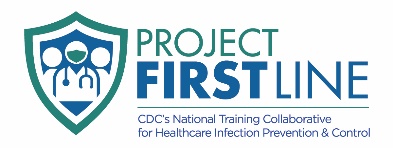 [Speaker Notes: [Tenga en cuenta que los temas del kit de herramientas se presentan en secuencia, con la expectativa de que los participantes progresen a medida que avanza la serie. Sin embargo, puede mezclar y combinar contenido para satisfacer las necesidades de los participantes y deberá 
ajustar el guion de ejemplo a continuación].

Guion de ejemplo

“¡Bienvenidos! Gracias por acompañarnos. Estamos muy contentos de tener este tiempo juntos para analizar el control de infecciones en la primera línea. En los próximos dos segmentos de la reunión, nos centraremos en la ciencia básica de los virus. 
En la sesión pasada, vimos que el objetivo final de todo lo que hacemos en el control de infecciones es evitar que las personas se enfermen. Para hacerlo, lo primero que debemos comprender es cómo las personas se enferman con COVID-19.
Veamos lo que la Dra. Carlson tiene para decir sobre este tema”.]
Video: ¿SARS-COV-2? ¿COVID-19? ¿Cuál es la diferencia?
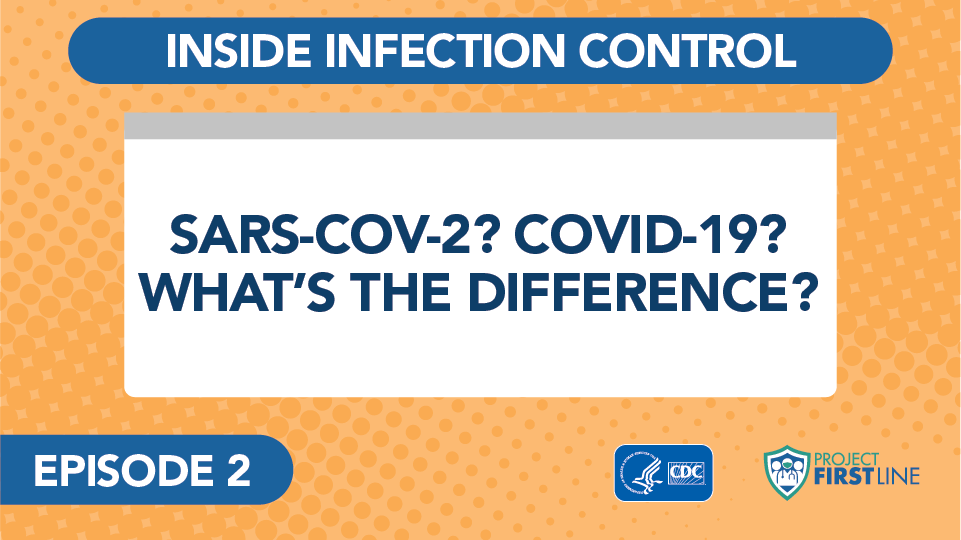 DENTRO DEL CONTROL DE INFECCIONES
¿SARS-COV-2? ¿COVID-19? ¿CUÁL ES LA DIFERENCIA?
EPISODIO 2
[Speaker Notes: Acceder al video aquí: 
Lista de videos en YouTube del Proyecto Firstline:
https://www.youtube.com/watch?v=s2k1IPSdLgk

Los videos están en inglés, pero para activar los subtítulos en español en YouTube, sigan los siguientes pasos:
•	Hagan clic en el botón que dice "CC", "subtitles/closed captioning", para activar los subtítulos.
•	Hagan clic en “settings” que está a la derecha del botón de "closed captioning" (CC).
•	Hagan clic en “Subtitles/CC”.
•	Hagan clic en “Autotranslate”.
•	Seleccionen “Spanish” de la lista de idiomas disponibles.]
Video: ¿Qué es un virus?
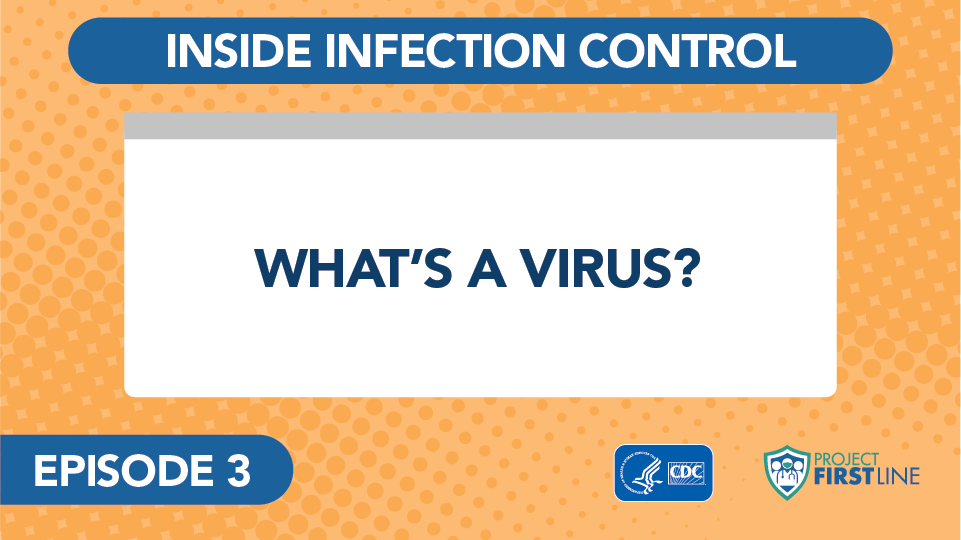 DENTRO DEL CONTROL DE INFECCIONES
¿QUÉ ES UN VIRUS?
EPISODIO 3
[Speaker Notes: Acceder al video aquí: 
Lista de videos en YouTube del Proyecto Firstline:
https://www.youtube.com/watch?v=iKfG15U8nVo

Los videos están en inglés, pero para activar los subtítulos en español en YouTube, sigan los siguientes pasos:
•	Hagan clic en el botón que dice "CC", "subtitles/closed captioning", para activar los subtítulos.
•	Hagan clic en “settings” que está a la derecha del botón de "closed captioning" (CC).
•	Hagan clic en “Subtitles/CC”.
•	Hagan clic en “Autotranslate”.
•	Seleccionen “Spanish” de la lista de idiomas disponibles.]
Reflexiones
¿Pueden imaginar una situación realista y cotidiana en la que puedan usar este material de ayuda para el trabajo o explicar este concepto a los demás?
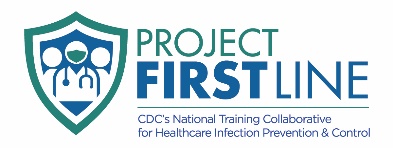 [Speaker Notes: Guion de ejemplo
“Para ayudarlos a analizar estos temas con los pacientes y compañeros de trabajo, nos gustaría compartir con ustedes esta imagen que ilustra las partes de un virus. 
 ¿Pueden imaginar una situación realista y cotidiana en la que puedan usar este material de ayuda para el trabajo o explicar este concepto a los demás? ¿Hay algún lugar donde puedan exhibirlo en el trabajo? 
Voy a hacer una pausa de un minuto completo para darles la oportunidad de reflexionar. Usen su folleto del participante para escribir sus ideas”.
[Dé a los participantes un minuto completo para reflexionar]]
Mensajes clave
SARS-CoV-2 es el nombre científico oficial del virus, el microbio que causa el COVID-19.
COVID-19 es el nombre de la enfermedad: fiebre, tos, escalofríos y otros síntomas que tienen las personas cuando están infectadas por el virus SARS-CoV-2.
Todos los virus tienen dos partes:
Genes que contienen toda la información necesaria para hacer más copias del virus.
Proteínas que protegen los genes y ayudan a que el virus se propague.
Algunos virus (el SARS-CoV-2 es uno de ellos) también tienen una tercera parte: una envoltura hecha de grasas especiales que protege los genes y las proteínas.
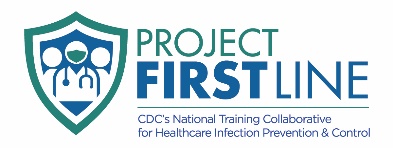 [Speaker Notes: Guion de ejemplo
“Gracias a todos por venir hoy. He puesto los mensajes clave de hoy en esta diapositiva. También se incluyen en su folleto del participante”.]
Recursos y sesiones de capacitación futuras
Proyecto Firstline en los CDC: 
https://www.cdc.gov/infectioncontrol/projectfirstline/index.html

Proyecto Firstline en Facebook:
https://www.facebook.com/CDCProjectFirstline/

Twitter:
https://twitter.com/CDC_Firstline

YouTube:
https://www.youtube.com/playlist?list=PLvrp9iOILTQZQGtDnSDGViKDdRtIc13VX 

Para inscribirse para recibir correos electrónicos del Proyecto Firstline, hagan clic aquí: https://tools.cdc.gov/campaignproxyservice/subscriptions.aspx?topic_id=USCDC_2104
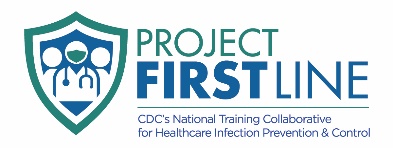 [Speaker Notes: Guion de ejemplo
“La próxima vez, continuaremos explorando la ciencia básica de los virus. 
Mientras tanto, pueden seguir explorando estos temas por su cuenta, usando los recursos de esta diapositiva. También, pueden seguirnos en las redes sociales”.]
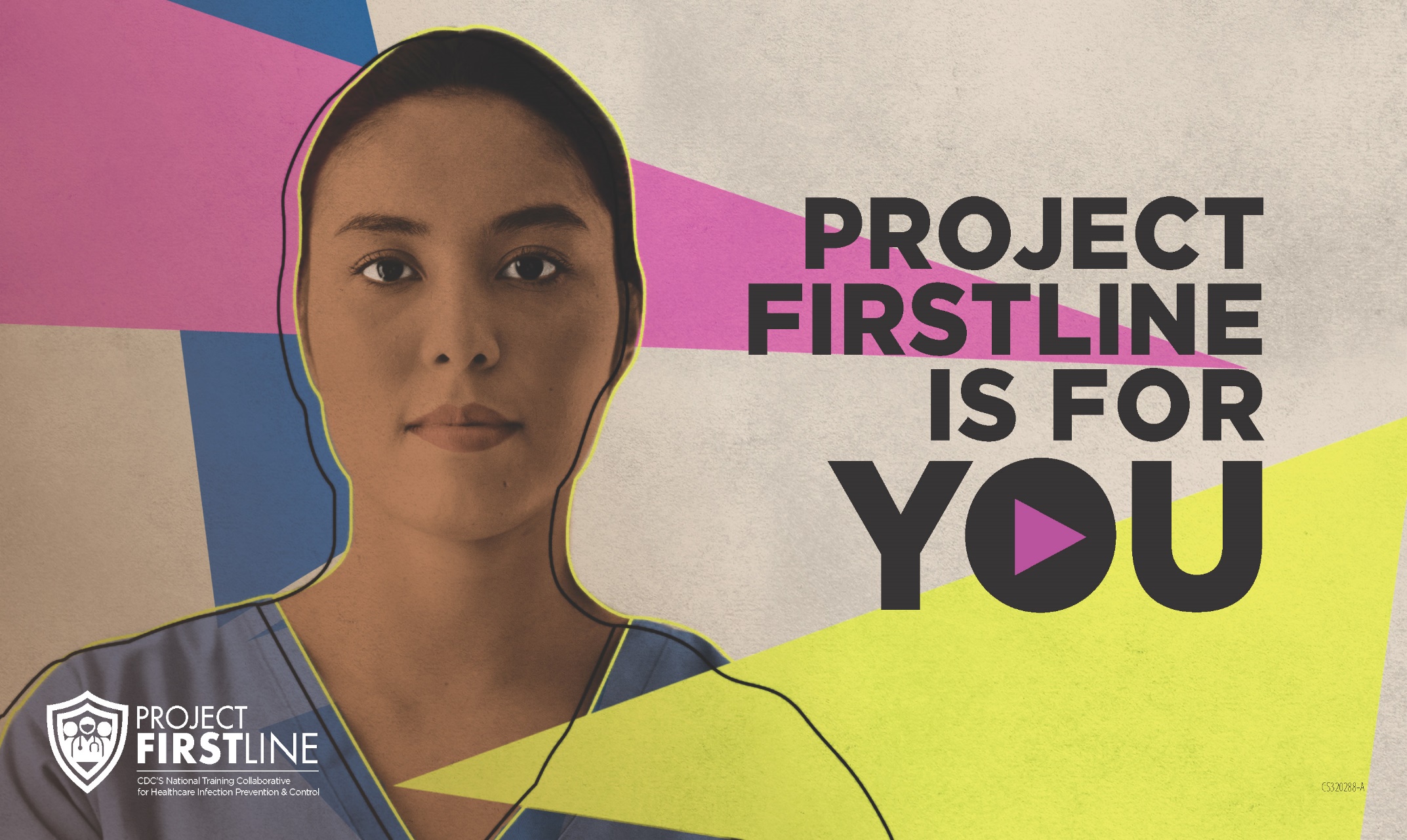 Formulario de comentarios
EL PROYECTOFIRSTLINEES PARAUSTED
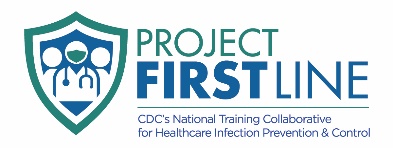 [Speaker Notes: [El facilitador debe agregar información sobre cómo acceder al formulario]

Guion de ejemplo: “Y finalmente, hágannos saber si disfrutaron la sesión de hoy completando el siguiente formulario de comentarios. Gracias nuevamente por acompañarnos hoy”.]